Eric Spiegel
Five Reasons Developers Resist Change
1. Shame
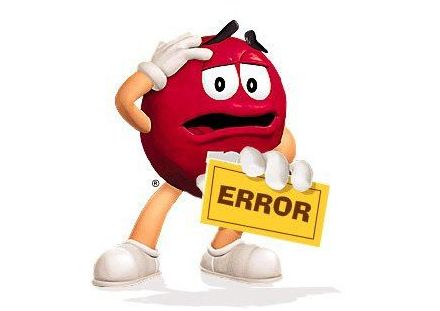 2. Bad timing
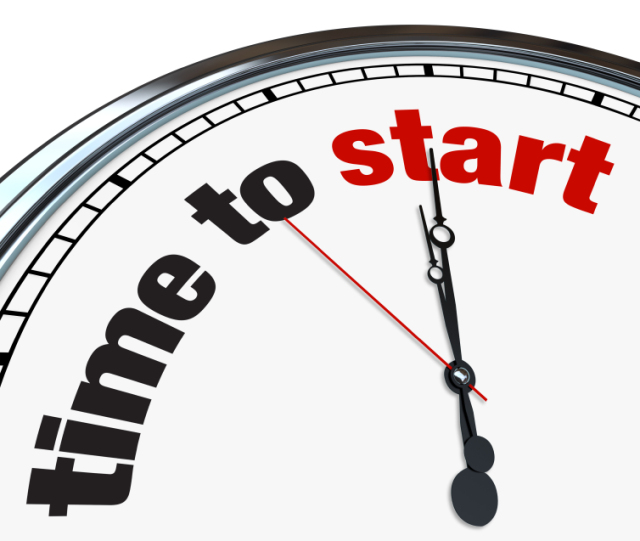 3. Fear
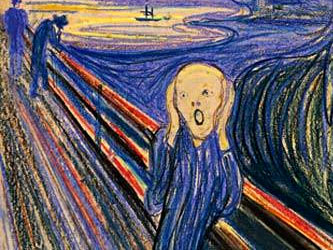 4. Mistrust
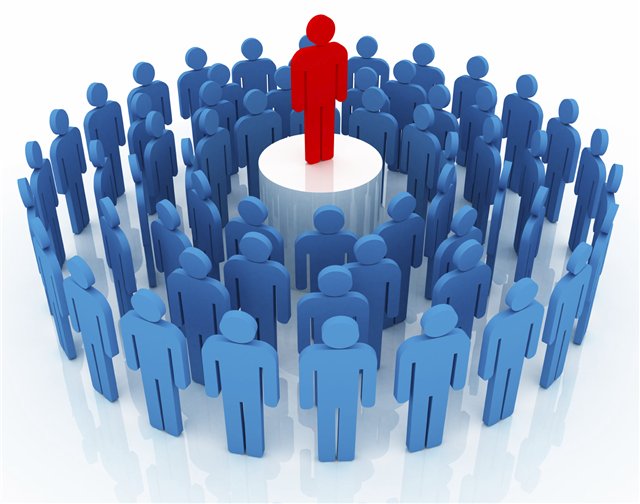 5. Just Because
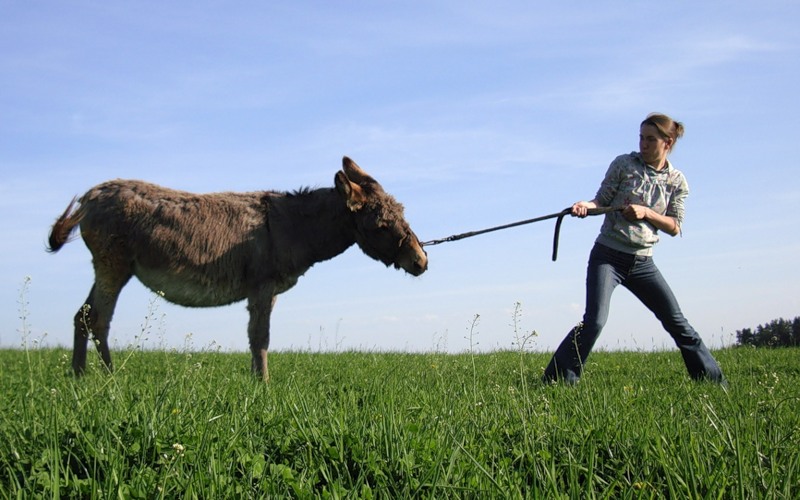 ”Research, educate and communicate!”
“When it’s all said and done, don’t try to be funny or cute. Do the hard work. Research, educate and communicate! If you aren’t smart about change, then your next change could be to a new job.”
Thank you for your attention.